K-means extensions and evaluating clusters
CS771: Introduction to Machine Learning
Nisheeth
2
K-means algorithm: recap
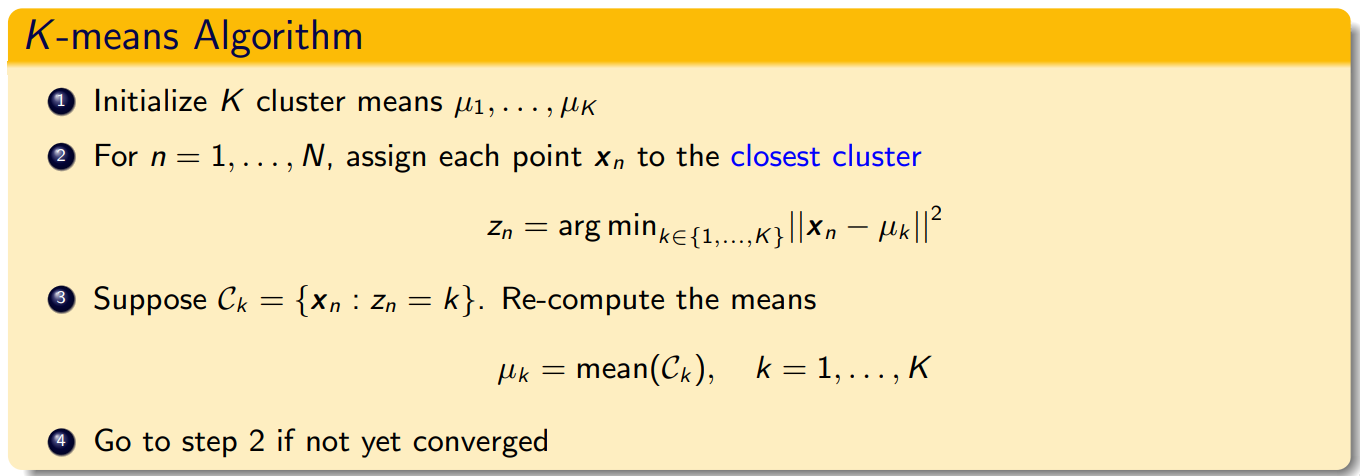 3
K-means loss function: recap
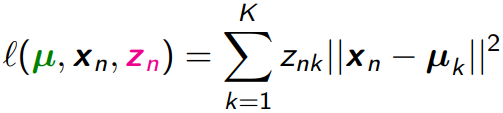 K
K
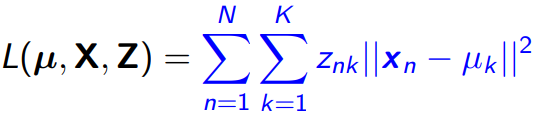 X
Z
K
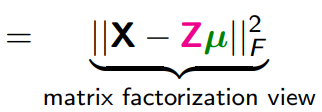 N
4
K-means++
Desired clustering
Poor initialization: bad clustering
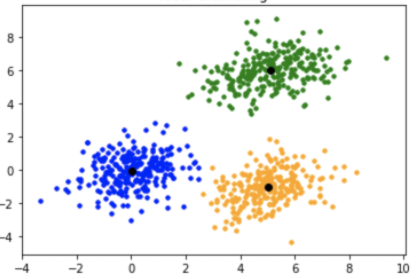 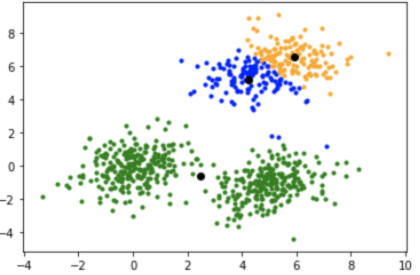 5
K-means++
Thus farthest points are most likely to be selected as cluster means
6
K-means: Soft Clustering
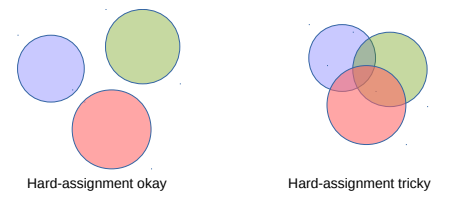 A more principled extension of K-means for doing soft-clustering is via probabilistic mixture models such as the Gaussian Mixture Model
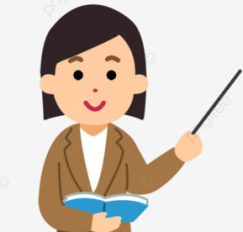 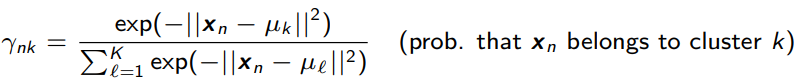 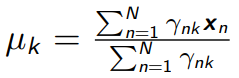 7
K-means: Decision Boundaries and Cluster Sizes/Shapes
K-mean assumes that the decision boundary between any two clusters is linear
Reason: The K-means loss function implies assumes equal-sized, spherical clusters





May do badly if clusters are not roughly equi-sized and convex-shaped
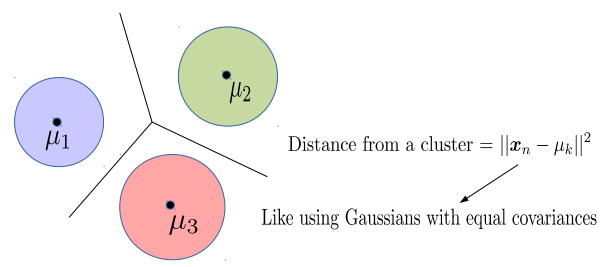 Reason: Use of Euclidean distances
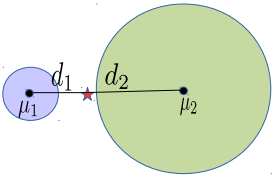 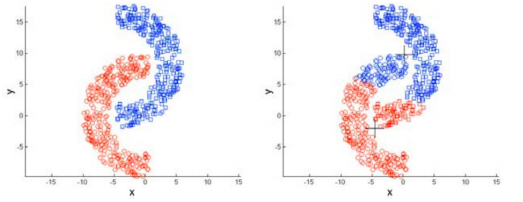 8
Kernel K-means
Helps learn non-spherical clusters and nonlinear cluster boundaries
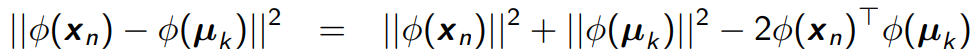 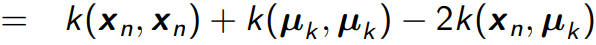 Can also used landmarks or kernel random features idea to get new features and run standard k-means on those
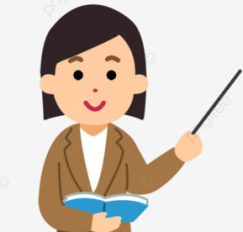 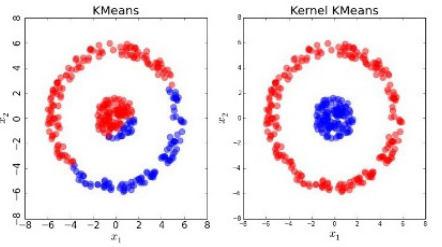 Note: Apart from kernels, it is also possible to use other distance functions in K-means. Bregman Divergence* is such a family of distances (Euclidean and Mahalanobis are special cases)
*Clustering with Bregman Divergences (Banerjee et al, 2005)
9
Overlapping Clustering
Kind of unsupervised version of multi-label classification (just like standard clustering is like unsupervised multi-class classification)
Example: Clustering people based on the interests they may have (a person may have multiple interests; thus may belong to more than one cluster simultaneously)
*An extended version of the k-means method for overlapping clustering (Cleuziou, 2008); Non-exhaustive, Overlapping k-means (Whang et al, 2015)
10
Evaluating Clustering Algorithms
11
Evaluating Clustering Algorithms
Purity: Looks at how many points in each cluster belong to the majority class in that cluster




Rand Index (RI): Can also look at what fractions of pairs of points with same (resp. different) label are assigned to same (resp. different) cluster
Sum and divide by total number of points
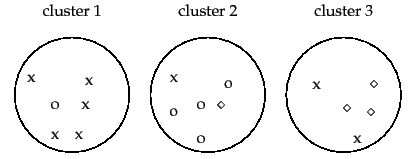 3 classes  (x, o ,   , assuming known ground truth labels)
5
4
3
Close to 0 for bad clustering, 1 for perfect clustering
Also a bad metric if number of clusters is very large – each cluster will be kind of pure anyway
True Positive: No. of pairs with same true label and same cluster
True Negative: No. of pairs with diff true label and diff clusters
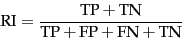 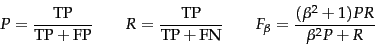 False Negative: No. of pairs with same true label and diff cluster
False Positive: No. of pairs with diff true label and same cluster
Recall
Precision